Optimisation des performances énergétiques d'une salle machine
Dominique Boutigny
18 mai 2010
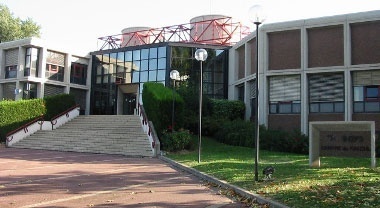 L'exemple du CC-IN2P3
JI 2010
Évolution des ressources au CC-IN2P3
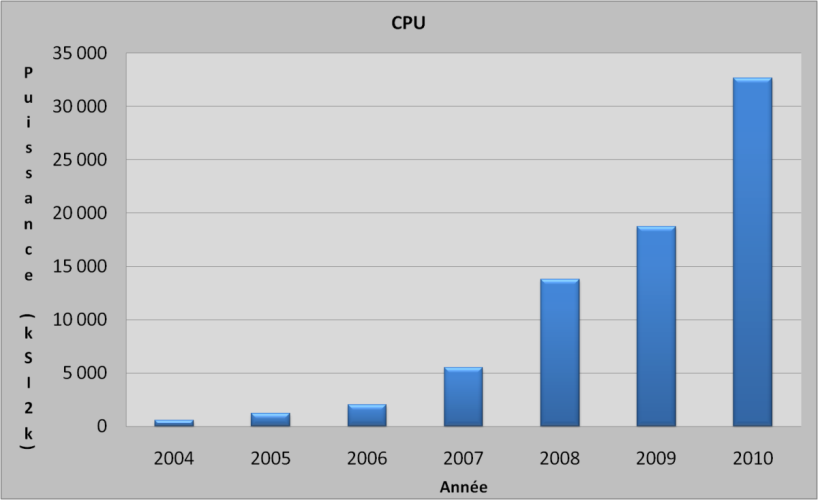 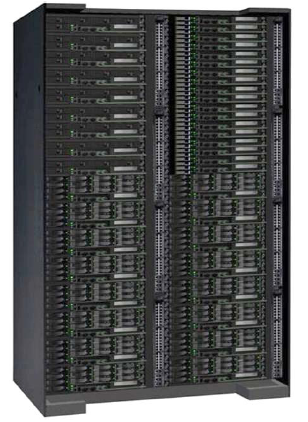 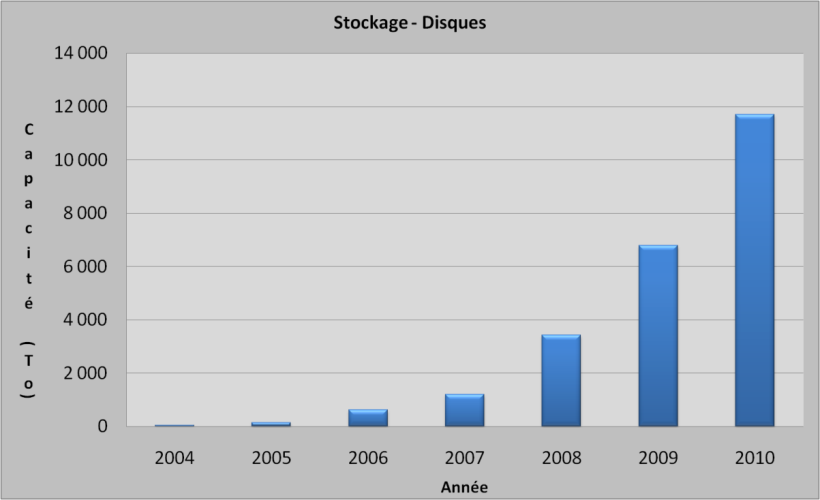 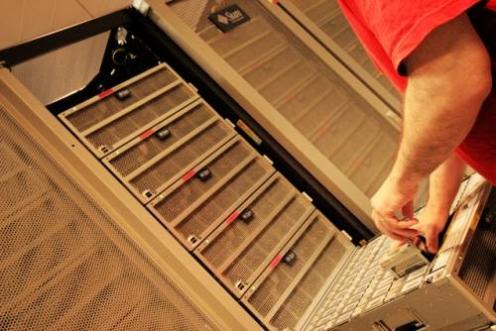 18 mai 2010
2
Le problème de l'infrastructure
Le problème est d'accommoder une augmentation exponentielle de la puissance informatique avec une salle machine conçue 20 ans plus tôt
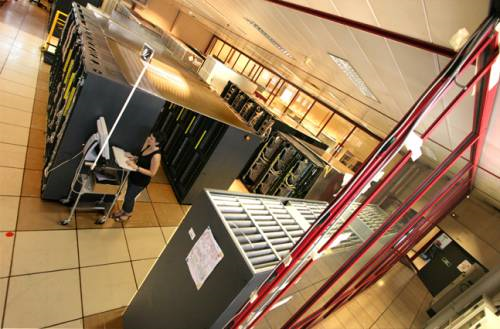 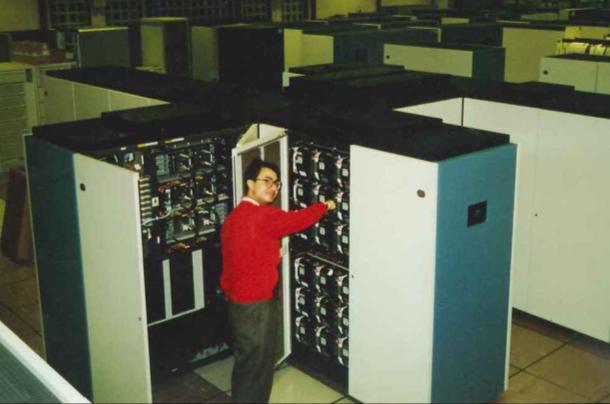 18 mai 2010
3
Évolution de la puissance électrique
kW
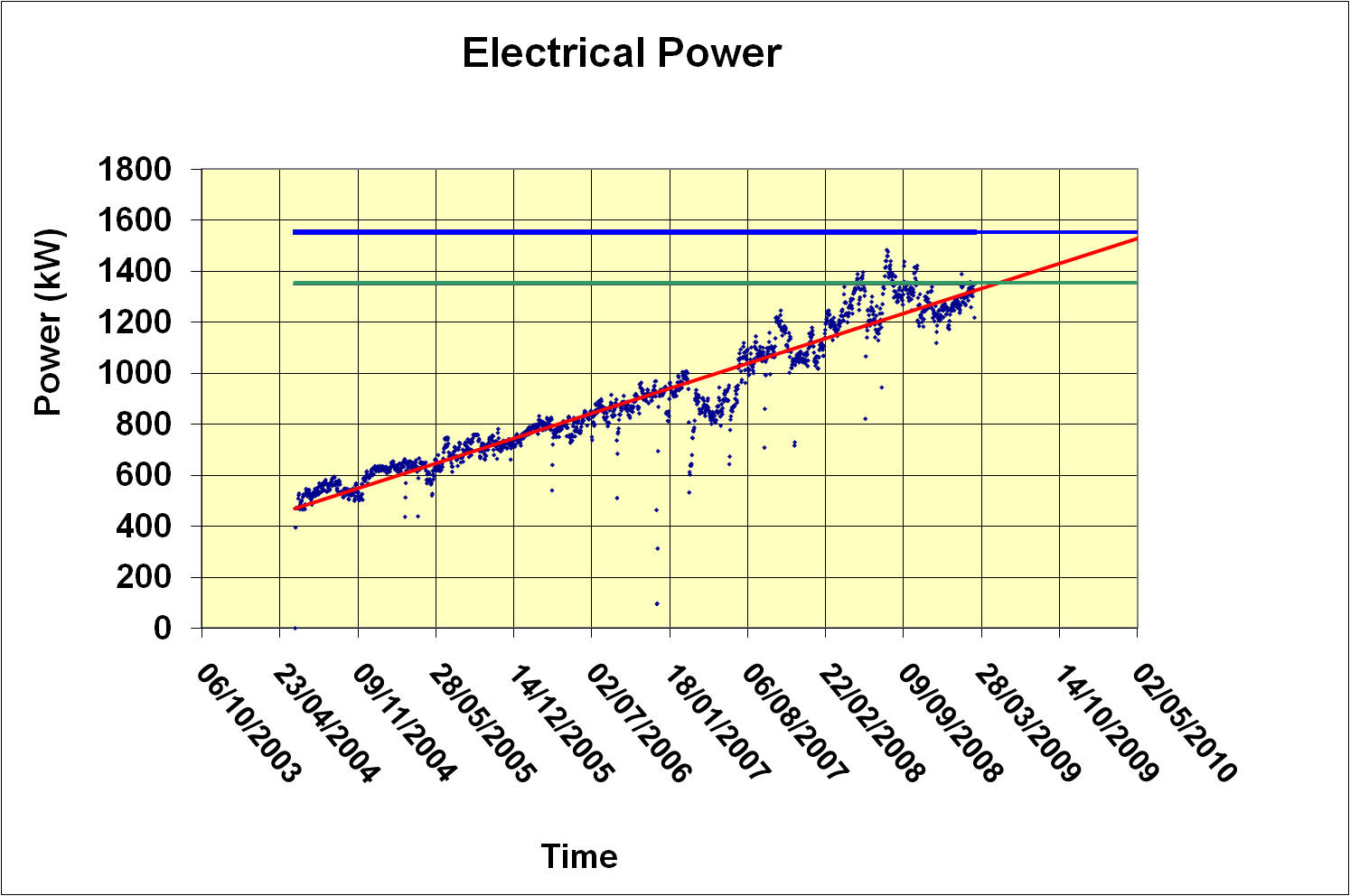 Seuil de disjonction
Seuil de sécurité
Accroissement de 500W / jour !
Budget élec. 2009: 600 k€
18 mai 2010
4
Consommation Elec. / Puissance CPU
Un centre de calcul ne peut plus raisonner seulement en terme de puissance CPU ou d'espace de stockage
Puissance CPU
Ampères ou W / kSI2k
Ampères ou W / To
Puissance électrique
Encombrement
Facilité de mise en œuvre et d'exploitation
Éléments prépondérants du cahier des charges
Capacité de stockage
Respect de l'environnement
18 mai 2010
5
Consommation des CPU
Loi de Moore Facteur 2 tous les 1.5 ans
Ampères /kSI2k
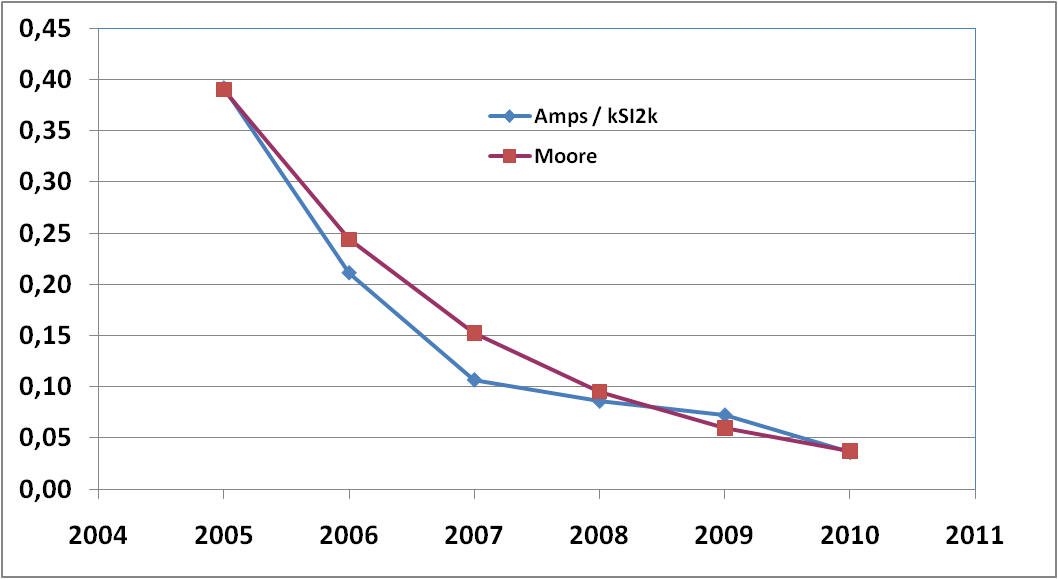 DELL 1U 1950b
3 GHz
16 Go
Lames DELL Nehalem
E5540 (2.53 Ghz)
48 Go
IBM iDataplex
Intel 5430 LV – 2.66 GHz – 50 W
16 Go
18 mai 2010
6
Consommation des disques
La consommation du stockage sur disque est loin d'être négligeable
1 SUN X4500: ~1000 W  disques de 500 Go
17 To utile / serveur  ~60W / To

Nouvelle génération X4540  disques de 1 To
On gagne un facteur 2 à chaque changement de technologie
Optimisation de la consommation des serveurs de stockage ?
Modification des drivers pour arrêter les disques inactifs
 Technologie MAID (Massive array of idle disks)
Ajout de cache SSD
Voir par exemple: http://www.green-bytes.com/ZFSplusnew.html
18 mai 2010
7
Consommation des serveurs de disques
Ampères / TBytes
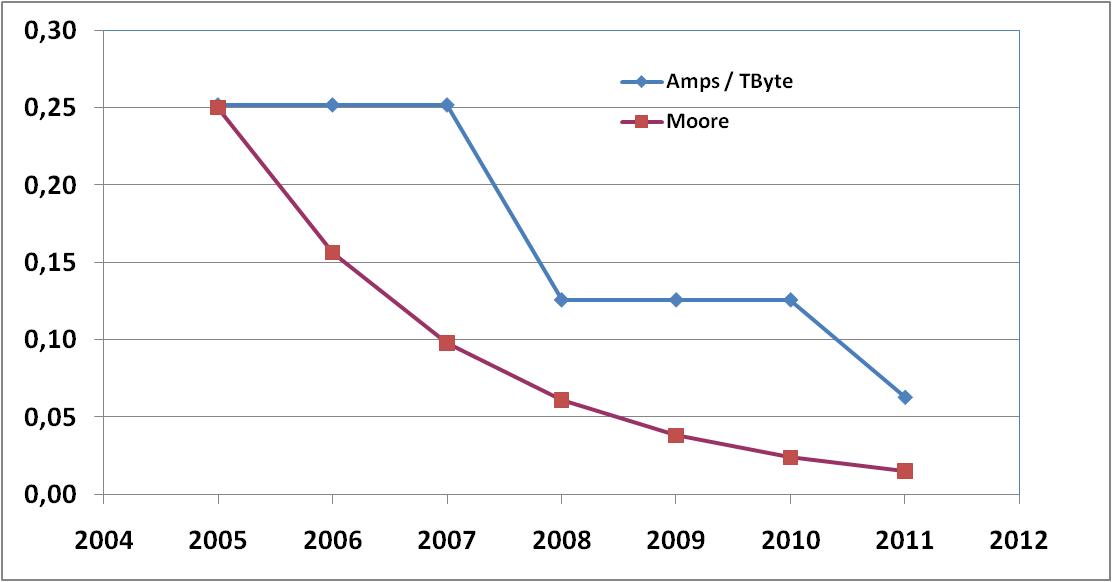 0.5 To
Mesuré sur des SUN X4500 / X4550
IBM / DDN DCS9550
1 To
2 To
Loi de Moore
18 mai 2010
8
Le problème du refroidissement
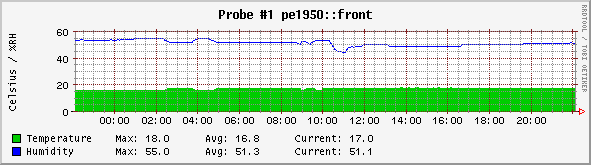 A moins d'avoir un système aéraulique complexe, Le refroidissement par air suppose de traiter le volume complet de la salle informatique
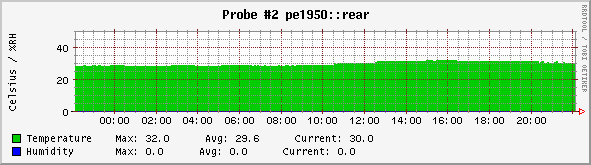  Peu efficace
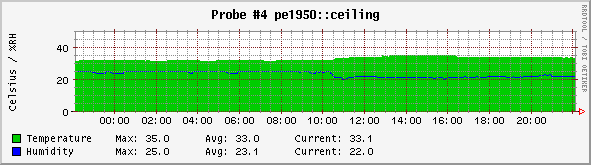 18 mai 2010
9
Refroidissement
Organisation en allées chaudes / allées froides
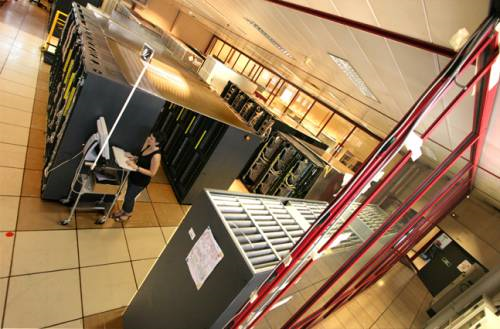 Capotage
Serveurs
Reprise d'air chaud
Armoire de clim
18 mai 2010
10
Un comportement non intuitif…
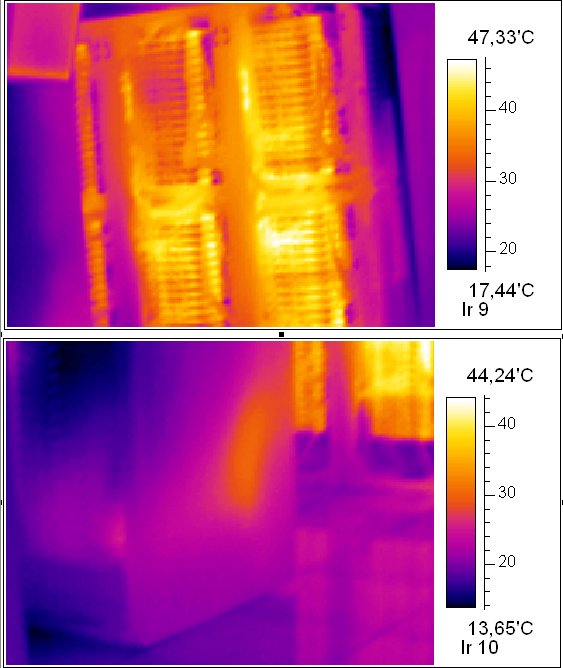 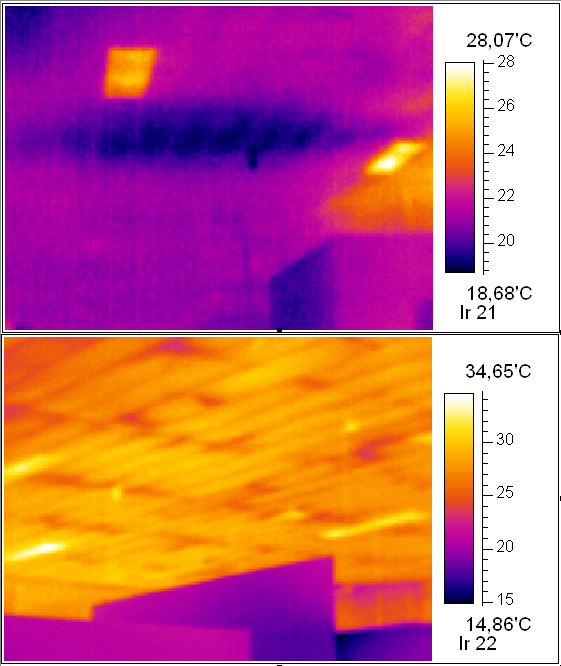 Un monitoring efficace est indispensable afin de comprendre en temps réel le fonctionnement de la salle
18 mai 2010
11
Plus il fait chaud… moins il fait froid !
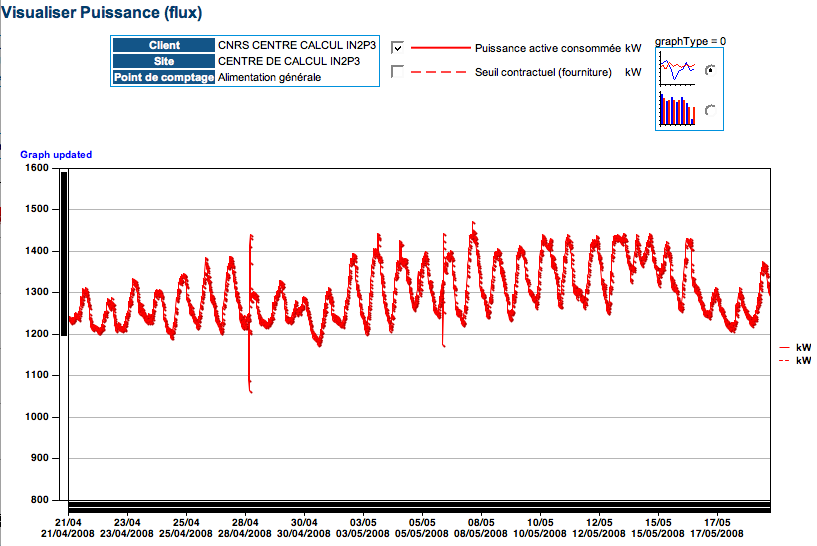 Puissance électrique consommée
~20 kW / oC !
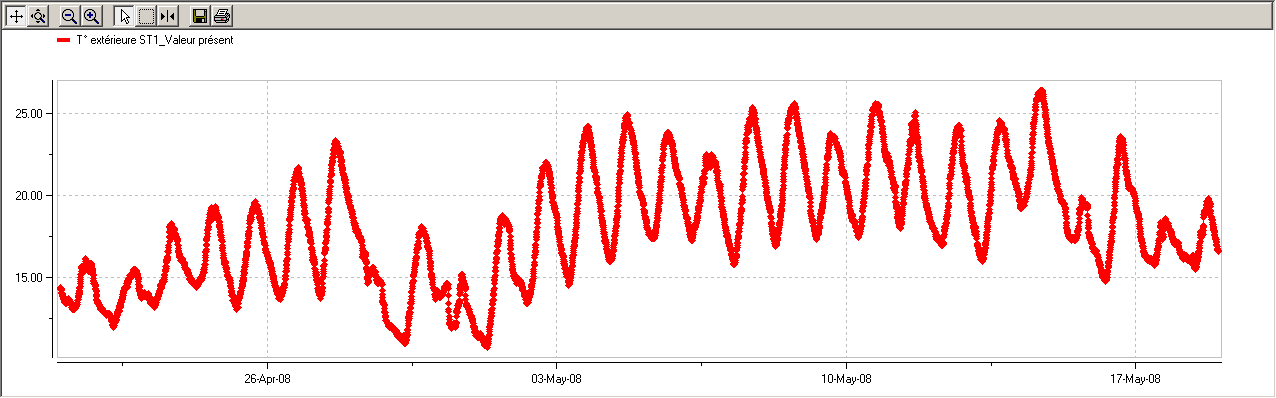 Température extérieure
18 mai 2010
12
Comment survivre ?
Améliorer l’efficacité du refroidissement
Air  Eau
Système IBM i-dataplex
412 serveurs (5 racks) – Intel 5430 LV – 2.66 GHz – 50 W
85 kW total – ~pas de chaleur  en dehors des racks

Aussi efficace que des racks entièrement fermés

Moins cher que des lames fin 2008
Arrière
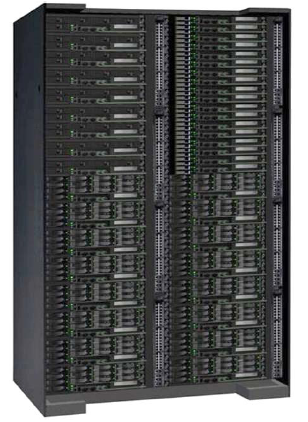 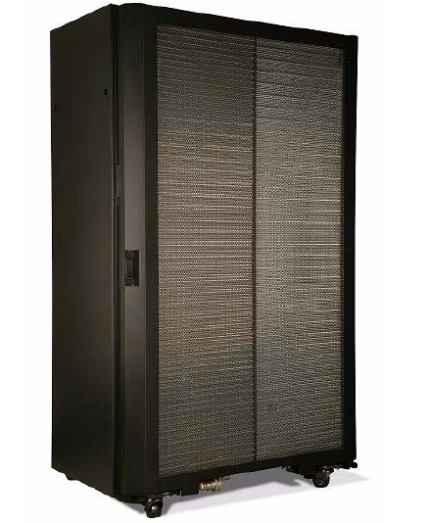 Avant
Échangeur sur porte arrière
18 mai 2010
13
iDataplex et portes froides
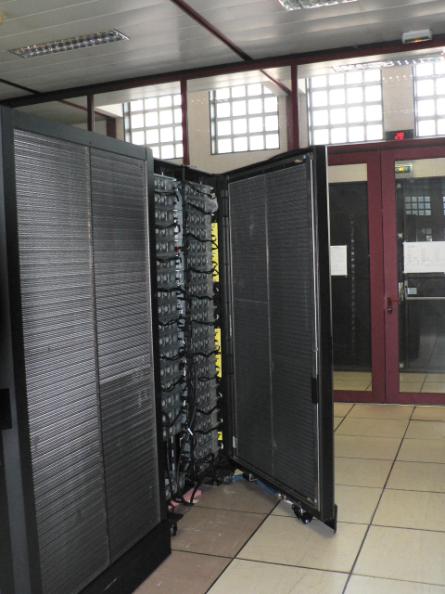 Fonctionne avec de l'eau à 18o  pas de condensation
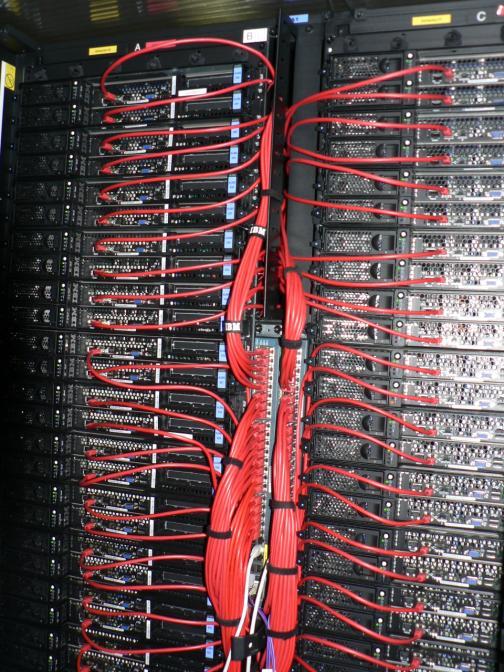 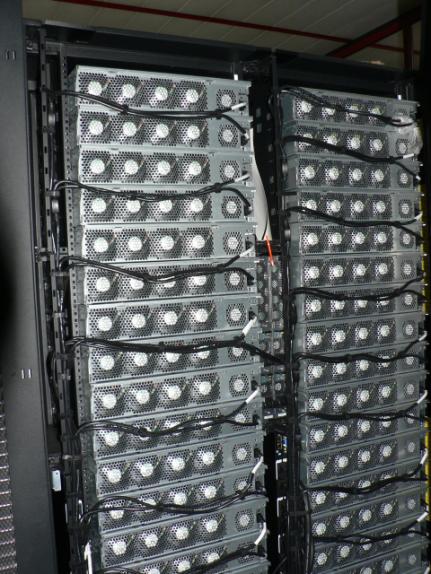 Nécessite l'installation d'un échangeur eau glacée – eau à 18o
18 mai 2010
14
L'étape d'après…
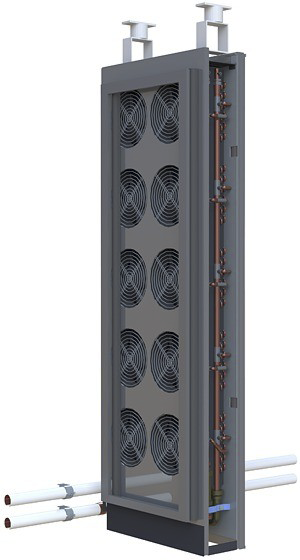 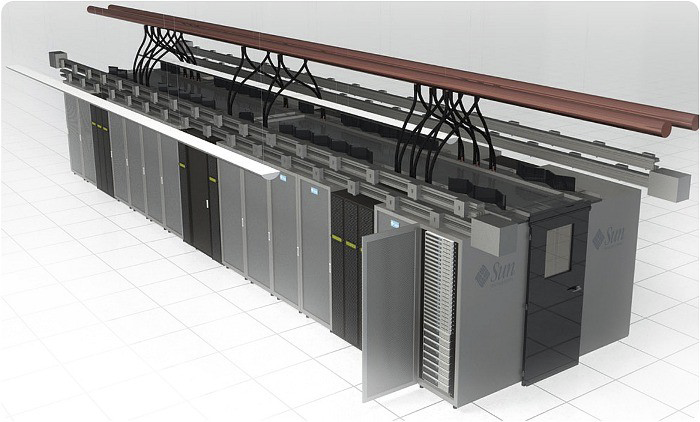 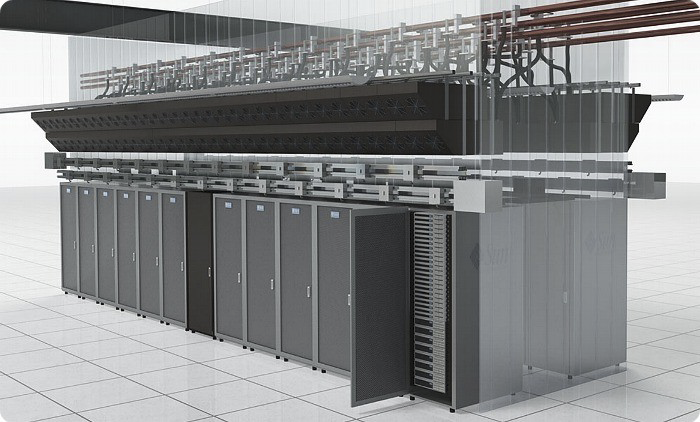 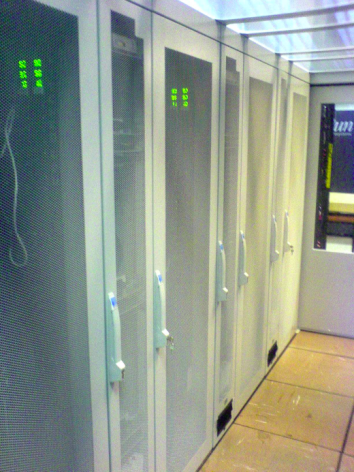 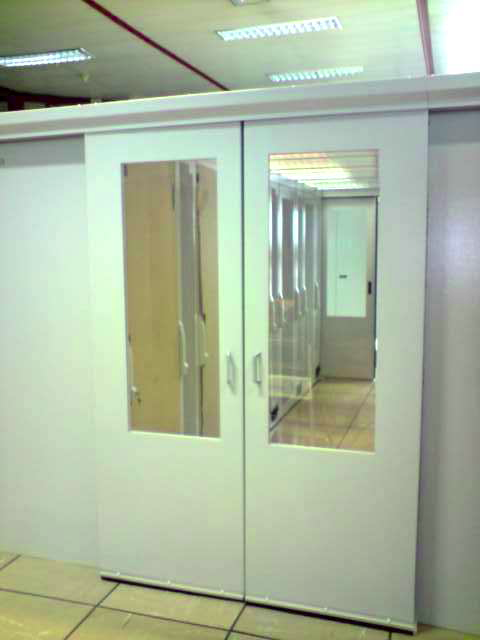 Confinement des allées chaudes et refroidissement intégré aux racks
18 mai 2010
15
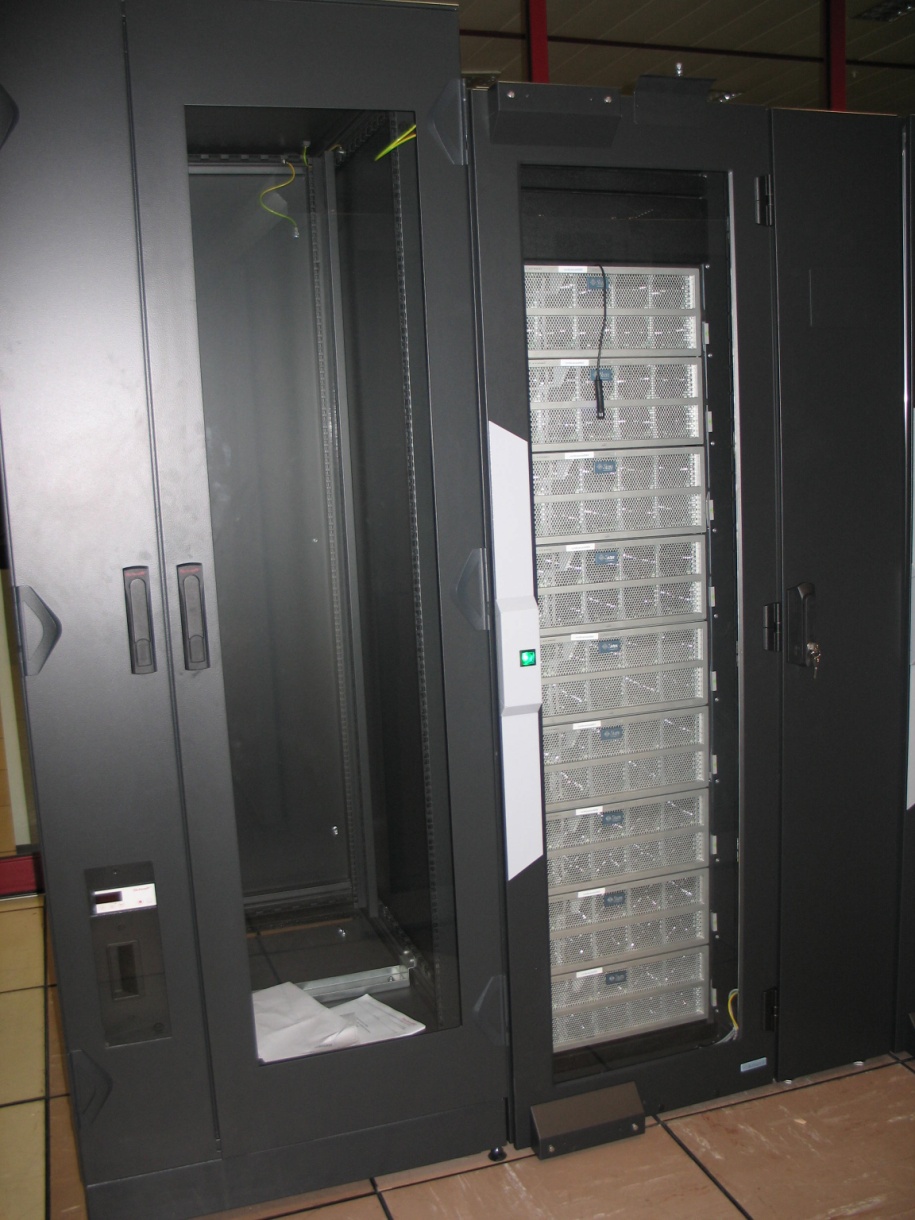 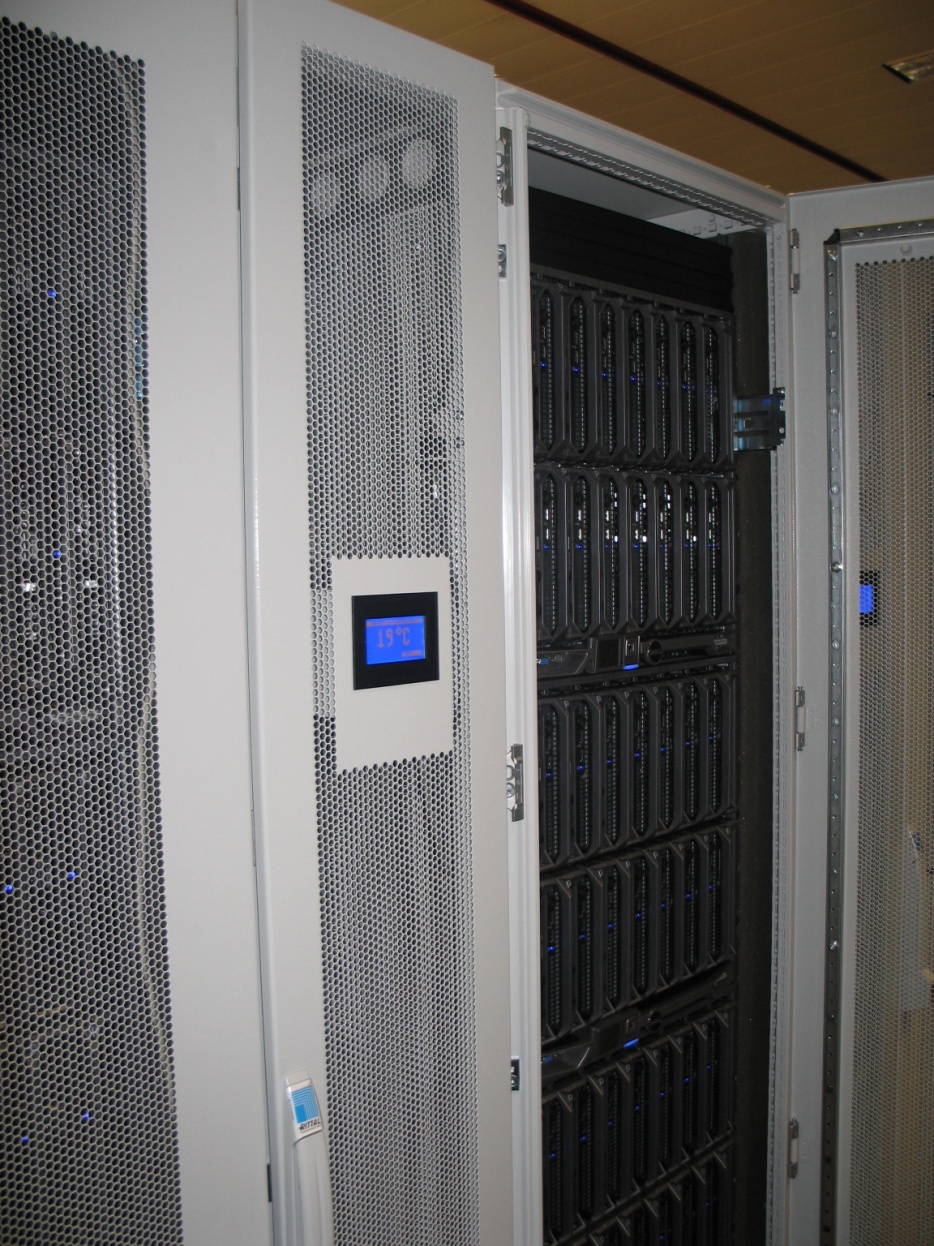 Racks refroidis autonomes
Noter les serveurs de stockage
Chaque nouvelle technologie est évaluée en fonction du rapport CPU / W
Ici des lames Dell – La prochaine étape sera certainement des serveurs 1U équipés de 4 mini cartes mères
18 mai 2010
16
La fin des faux plancher
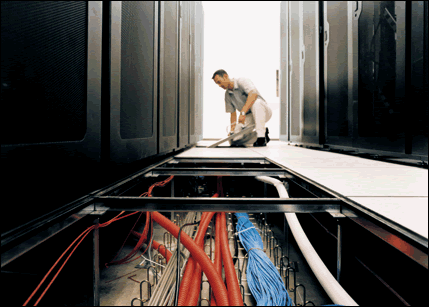 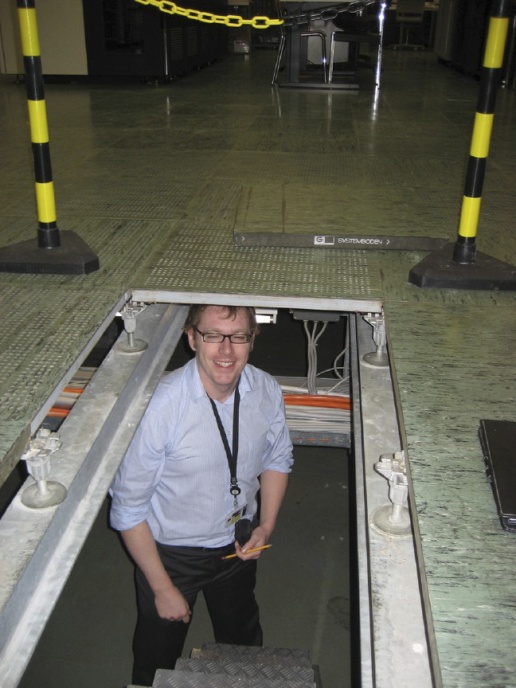 Il faut encore vaincre la résistance des bureaux d'étude !
Avec les techniques de racks refroidis avec un circuit d'eau glacée, les faux planchers sont devenus inutiles
Passage des câbles et des tuyaux par le haut
 Visibilité – Clarté des cheminements – Facilités de branchement – Résistance du sol
18 mai 2010
17
Quelques astuces!
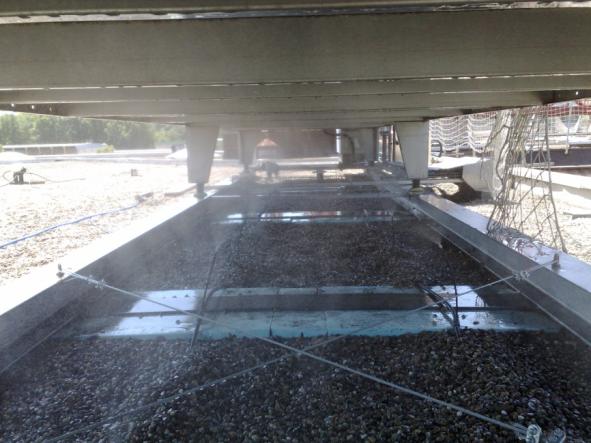 Brumisateurs d'eau installés sous les aéroréfrigérants
 Boosters Adiabatiques
Brumisation off
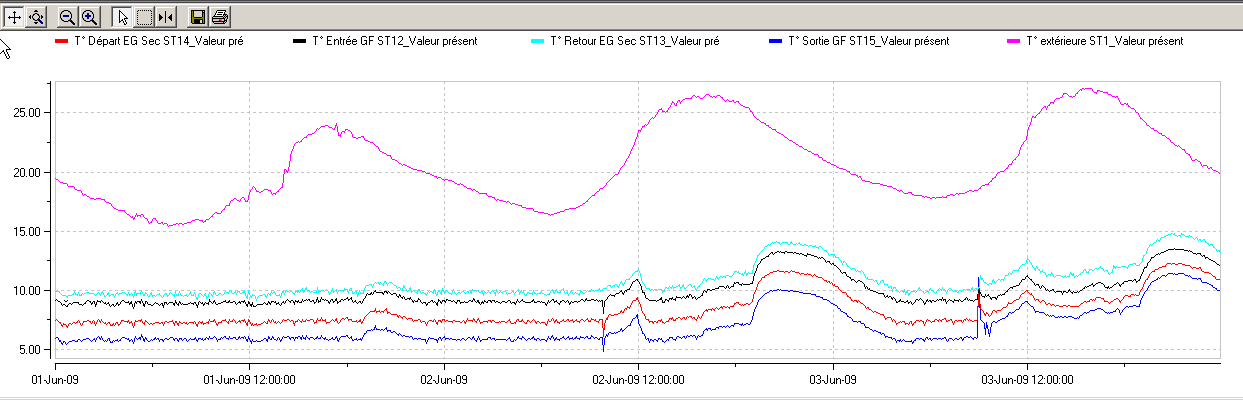 Brumisation on
18 mai 2010
18
La persévérance fini par payer…
Il semble bien que nous ayons finalement réussi à casser le rythme infernal…
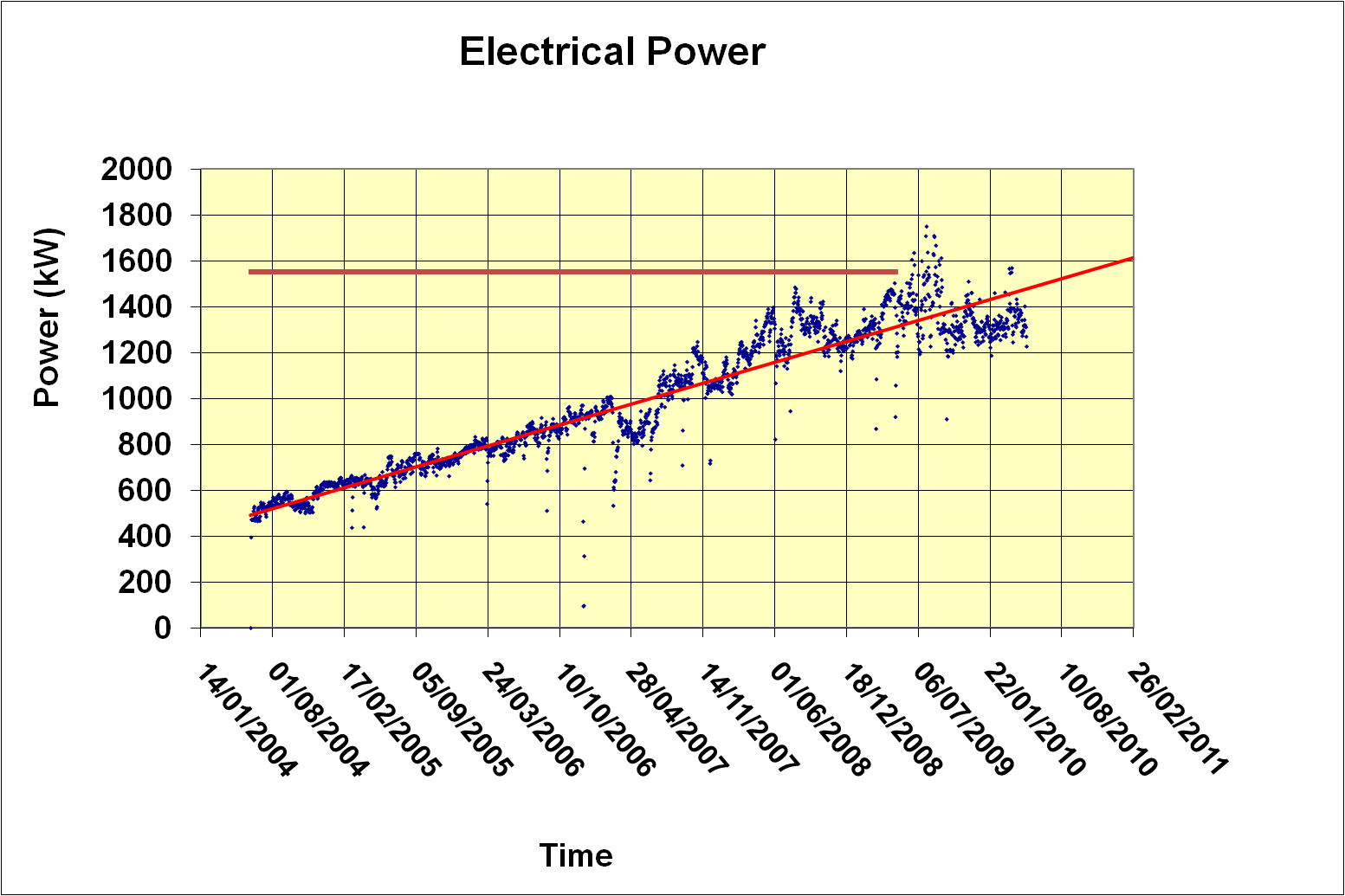 18 mai 2010
19
Extension du CC-IN2P3
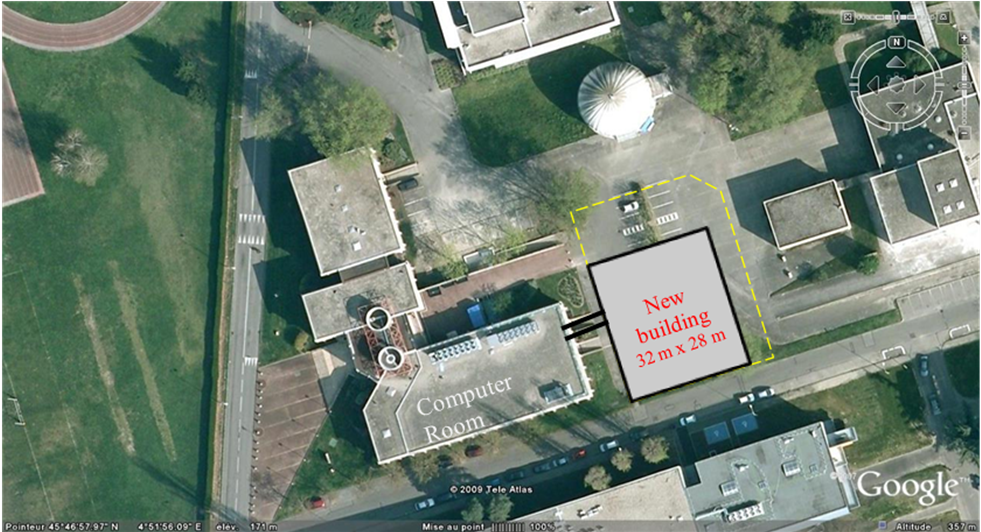 ~900 m2 – Bâtiment séparé et indépendant
Bâtiment totalement dédié à l’informatique
18 mai 2010
20
Dimensionnement de la nouvelle salle
~40 groupes ayant des besoins "standards"
 Respect des engagements par rapport au LHC
 Prévision d'un upgrade du LHC
 Prévision d'une augmentation importante des besoins des astroparticules
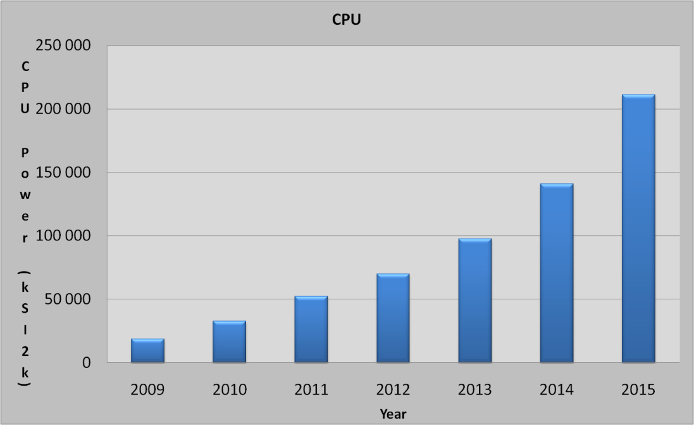 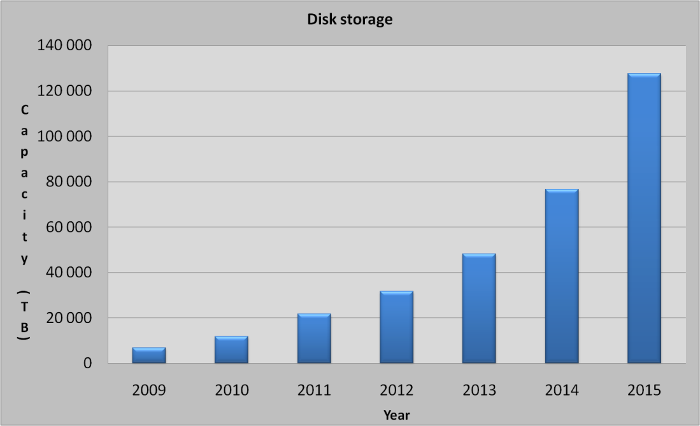 Extrapolation jusqu'en 2019: 216 racks et 3.2 MW de puissance électrique (~5 MW avec le refroidissement)
18 mai 2010
21
Dimensionnement de la nouvelle salle
2011 – 50 racks et 600 kW
 2015 – 125 racks et 1.5 MW
 2019 – 216 racks et 3.2 MW
3 étapes:
Le nouveau bâtiment sera dimensionné dès le départ afin d'être capable d'atteindre la cible de 2019: Locaux techniques – Distribution d'eau glacée et d'électricité etc…
Les éléments modulaires (onduleurs, transfos, groupes froids… seront installés au fur et à mesure
18 mai 2010
22
Le projet retenu – Cap Ingelec
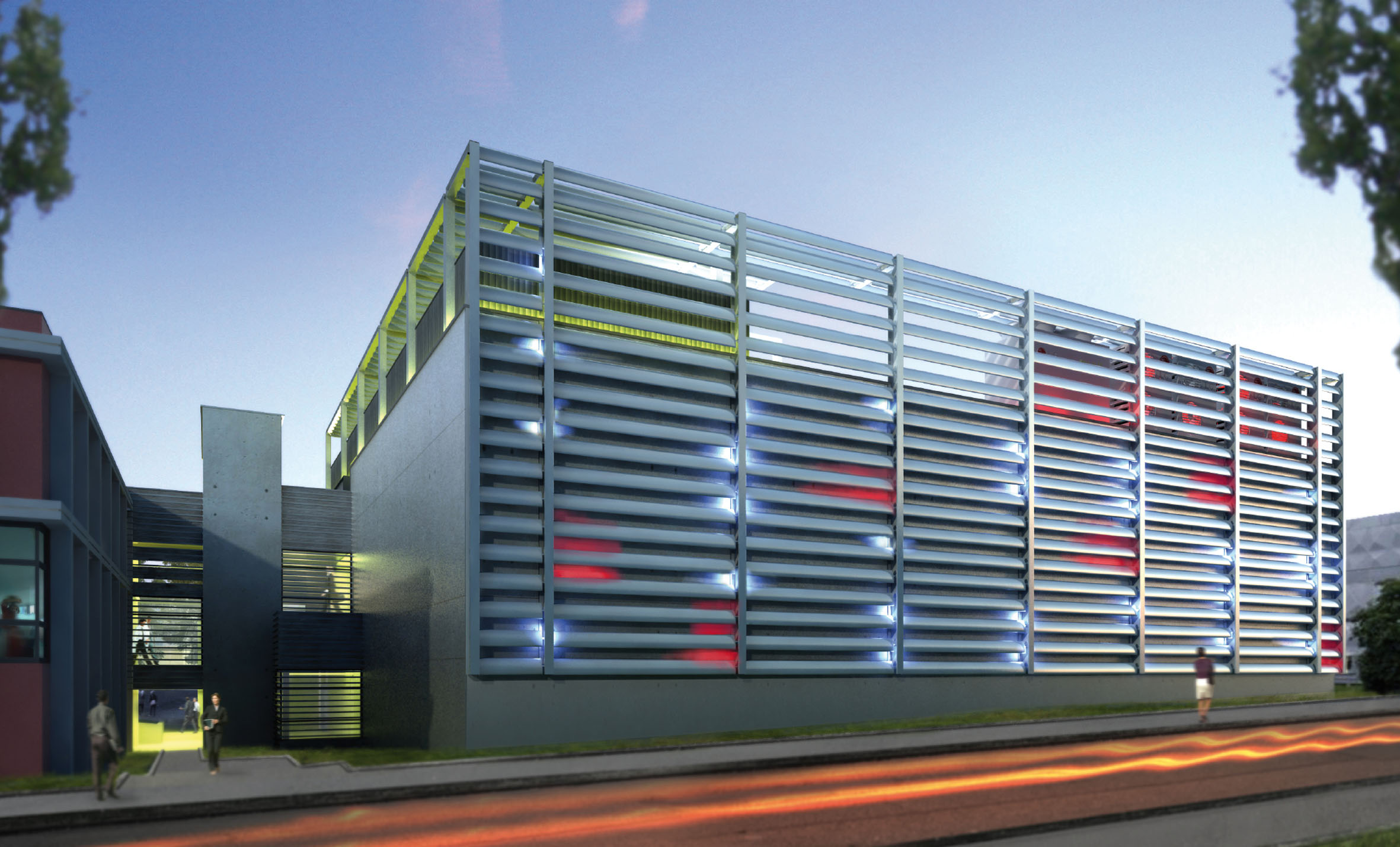 18 mai 2010
23
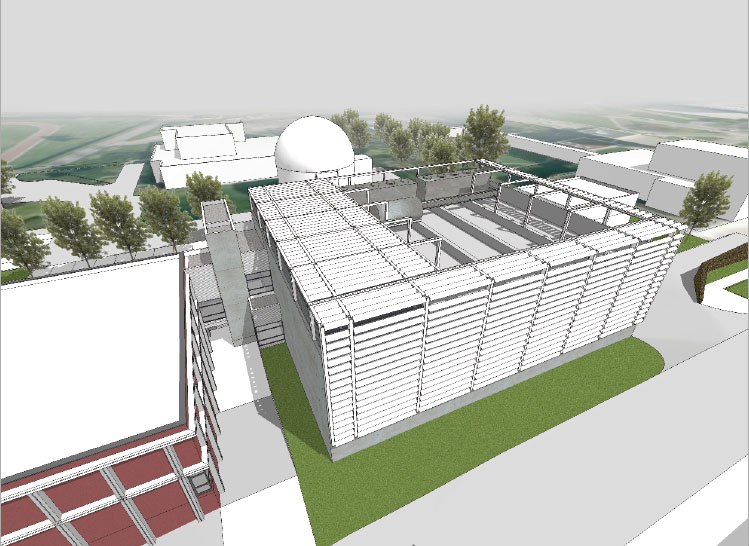 Groupes froids insonorisés sur la terrasse
Poutres retroussées
Pompes
Liaison entre les deux salles + monte charge
18 mai 2010
24
La redondance électrique
Nous explorons la possibilité de disposer d’une EDF totalement redondante
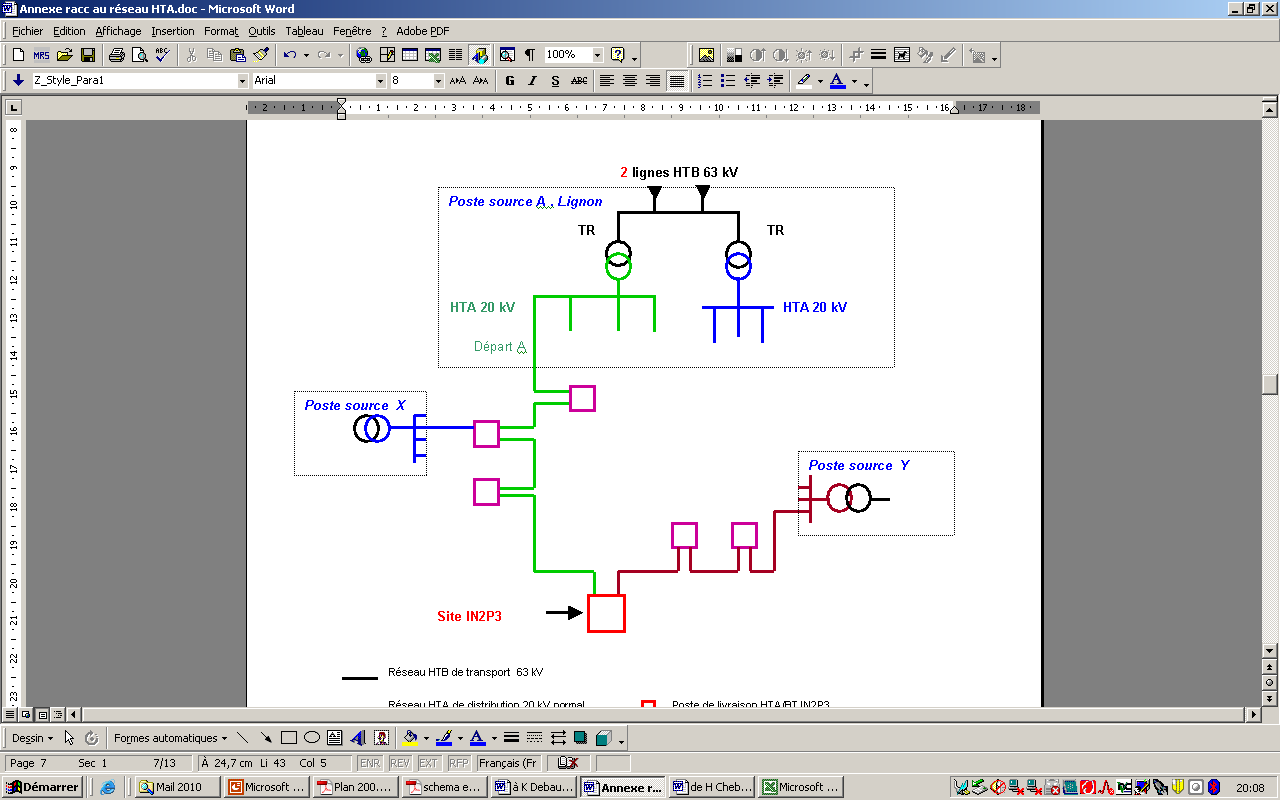 Suppression totale des groupes électrogènes
18 mai 2010
25
Démarche environnementale
L'extension s'inscrit dans le cadre du projet éco-campus de l'Université de Lyon (UCBL)
Convention avec l'UCBL:
Le CC-IN2P3 fournira de l'eau chaude pour le chauffage des bâtiments proches 
Contrainte: Température ~50-55 oC  Nécessite un chauffage adapté
Le projet prend tout son sens dans le cadre du plan campus
La récupération de la chaleur constitue un moyen de valorisation simple et efficace
Fourni malheureusement le maximum de chaleur en été
 Pré-chauffage de l'eau chaude sanitaire (idéal pour une piscine !)
Nous explorons la possibilité de fournir l'eau chaude pour le restaurant du campus
18 mai 2010
26